Selected Topics in Astrophysics
Prof Wladimir Lyra

Live Oak, 1119-G
Office Hours: Mon 4pm-5pm
Class hours: Mon/Wed 5pm-6:15pm
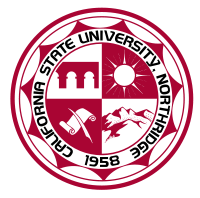 Migration
Asymmetries in the wake generated by the planet lead to non-zero angular momentum exchange between planet and disk, and the planet starts to migrate.
Migration
Asymmetries in the wake generated by the planet lead to non-zero angular momentum exchange between planet and disk, and the planet starts to migrate.
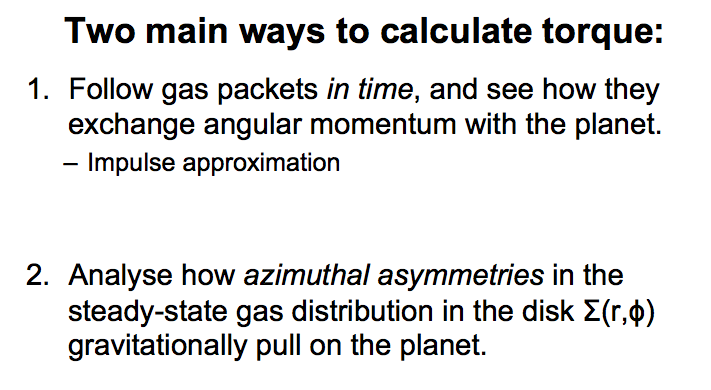 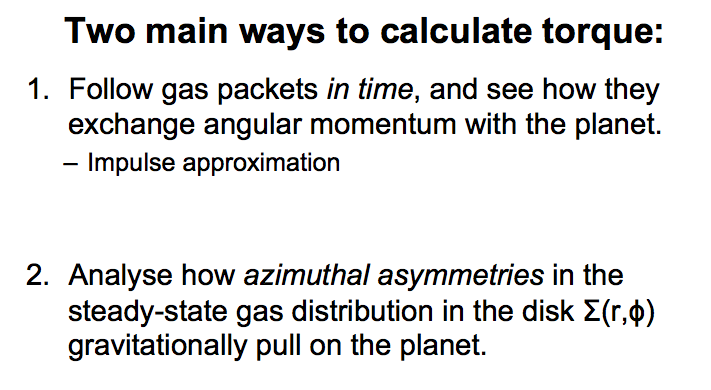 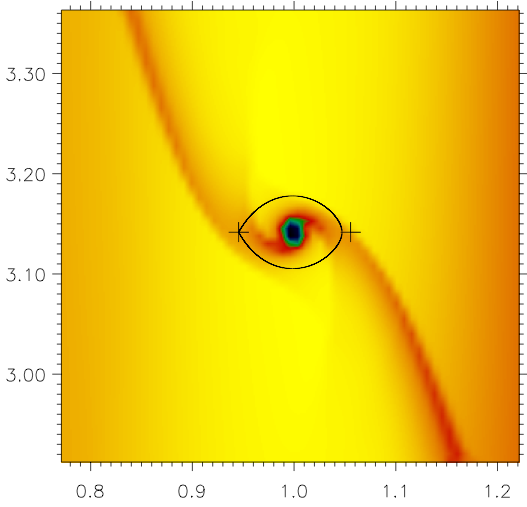 Migration: Impulse approximation
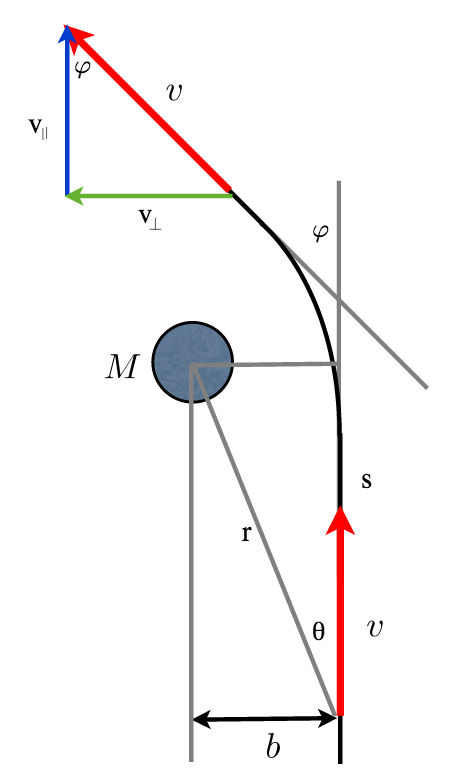 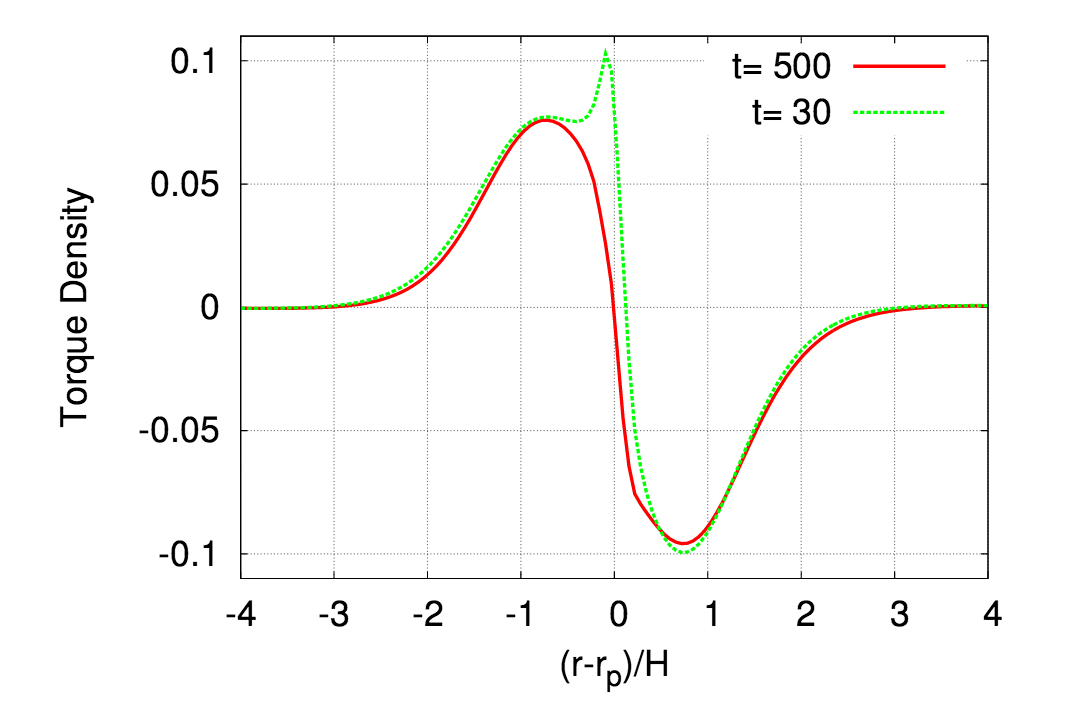 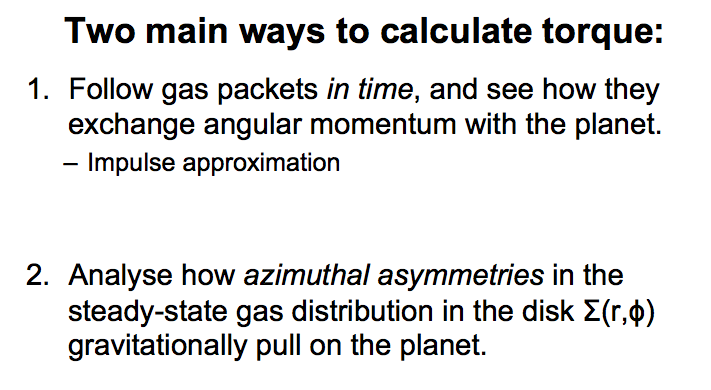 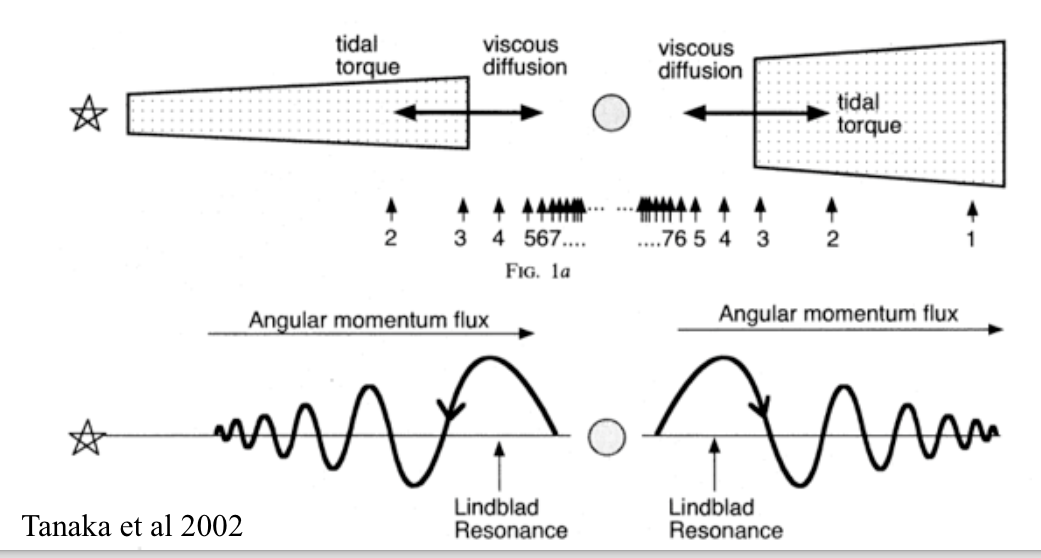 Planet Population Synthesis
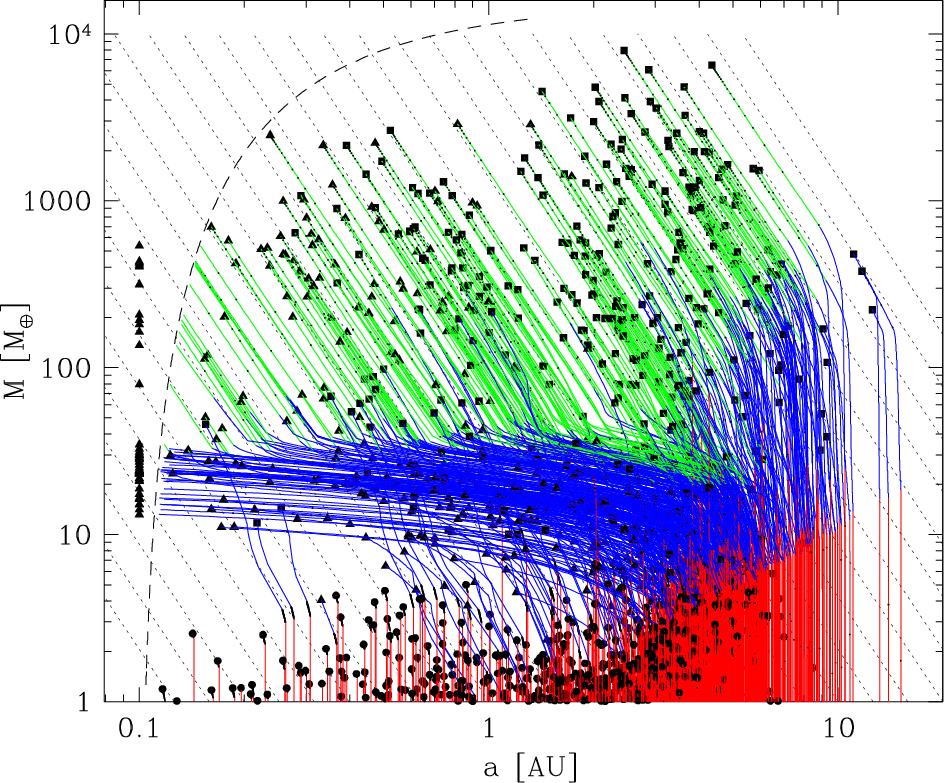 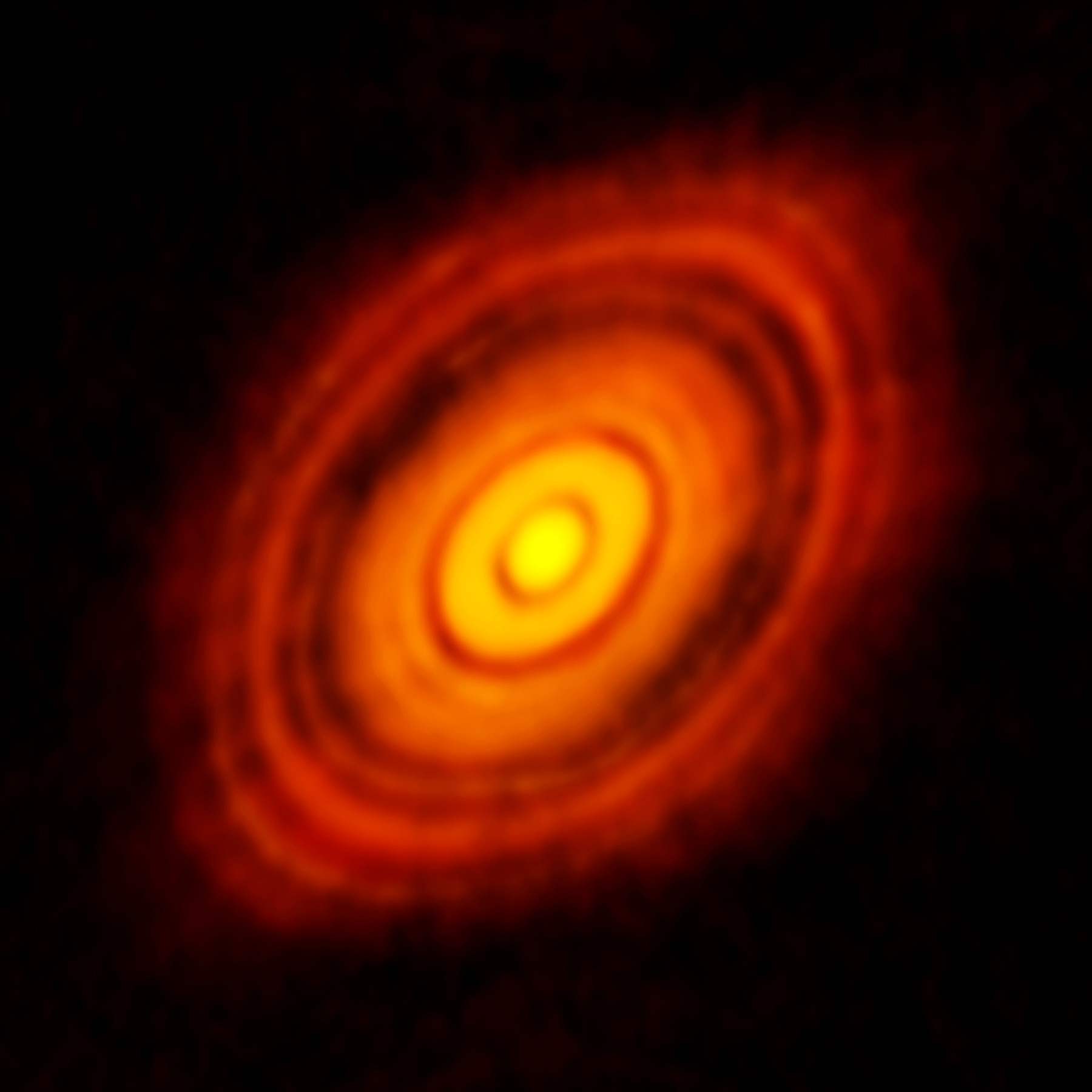 HL Tau
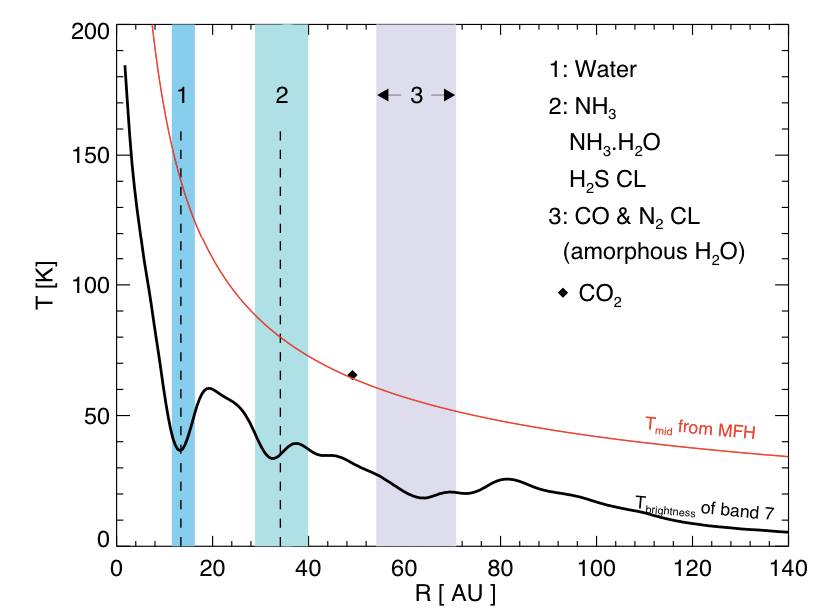